TESTA     E     CUORE
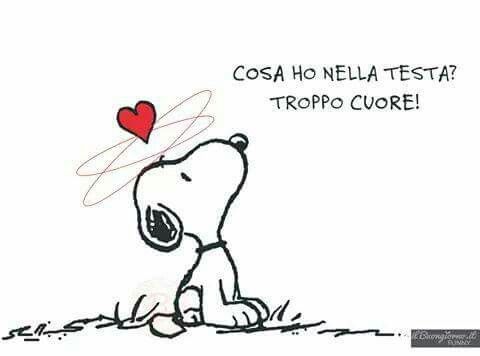 TESTA     E     CUORE
IL SERVIZIO EDUCATIVO




I LUOGHI DELLA FORMAZIONE
                                                                                                    


LAICI MISSIONARI                                                     	
     LAICI DEDICATI 
     ALLA PROPRIA CHIESA
ARMIDA BARELLI

«Nasce nel tempo dei lumi a petrolio, dei treni a carbone, delle carrozze a cavalli e muore al principio dell'era atomica; nasce quando le ragazze perbene non escono sole, né a capo scoperto, non studiano nelle scuole maschili, non partecipano alla vita pubblica e muore quando le donne, anche giovanissime, godono piena libertà di movimento»: Armida Barelli è davvero «donna tra due secoli»
IL SERVIZIO EDUCATIVO
ARMIDA BARELLI 
(Milano, 1º dicembre 1882 – Marzio, 15 agosto 1952)

Il cardinale Ferrari, che intuisce le sue doti organizzative e le sue qualità morali, la incarica dell’organizzazione della sezione milanese della Gioventù Femminile (GF) di Azione Cattolica e la segnala al Papa Benedetto XV per la presidenza nazionale. Inizialmente rifiuta, ma un episodio accaduto in una scuola media mista, dove le ragazze, diversamente dai ragazzi, non hanno il coraggio di difendere la loro fede di fronte all’ insegnante atea che banalizza la pratica religiosa, fa cambiare idea alla Barelli.
«Quella notte non dormii. Un pensiero mi tormentava. Che sarà delle madri di domani se le giovani d’oggi adorano il Signore nella penombra del tempio e lo rinnegano alla luce del sole? Ha ragione l’arcivescovo: bisogna riunirle, istruirle, dare loro la fierezza della fede, per farne domani madri capaci di educare cristianamente i figlioli »
IL SERVIZIO EDUCATIVO
ARMIDA BARELLI 
Con questi atteggiamenti Armida si mette a disposizione del card. Ferrari e da quel giorno l’educazione cristiana delle giovani generazioni diviene l’idea motrice della sua intensa attività. Sono centinaia di migliaia le giovani che riesce a coagulare attorno agli impegni proposti della GF, proponendo loro gli ambiti traguardi di “essere per agire”, “istruirsi per istruire”, “santificarsi per santificare”.
L’inaugurazione ufficiale della nuova associazione viene solennizzata in S. Sepolcro il 17 febbraio 1918. Il card. Ferrari augura alla G.F. di diventare come il granello di senape dell’Evangelo e presenta come la prima presidente della G.F. milanese, la signorina Barelli.
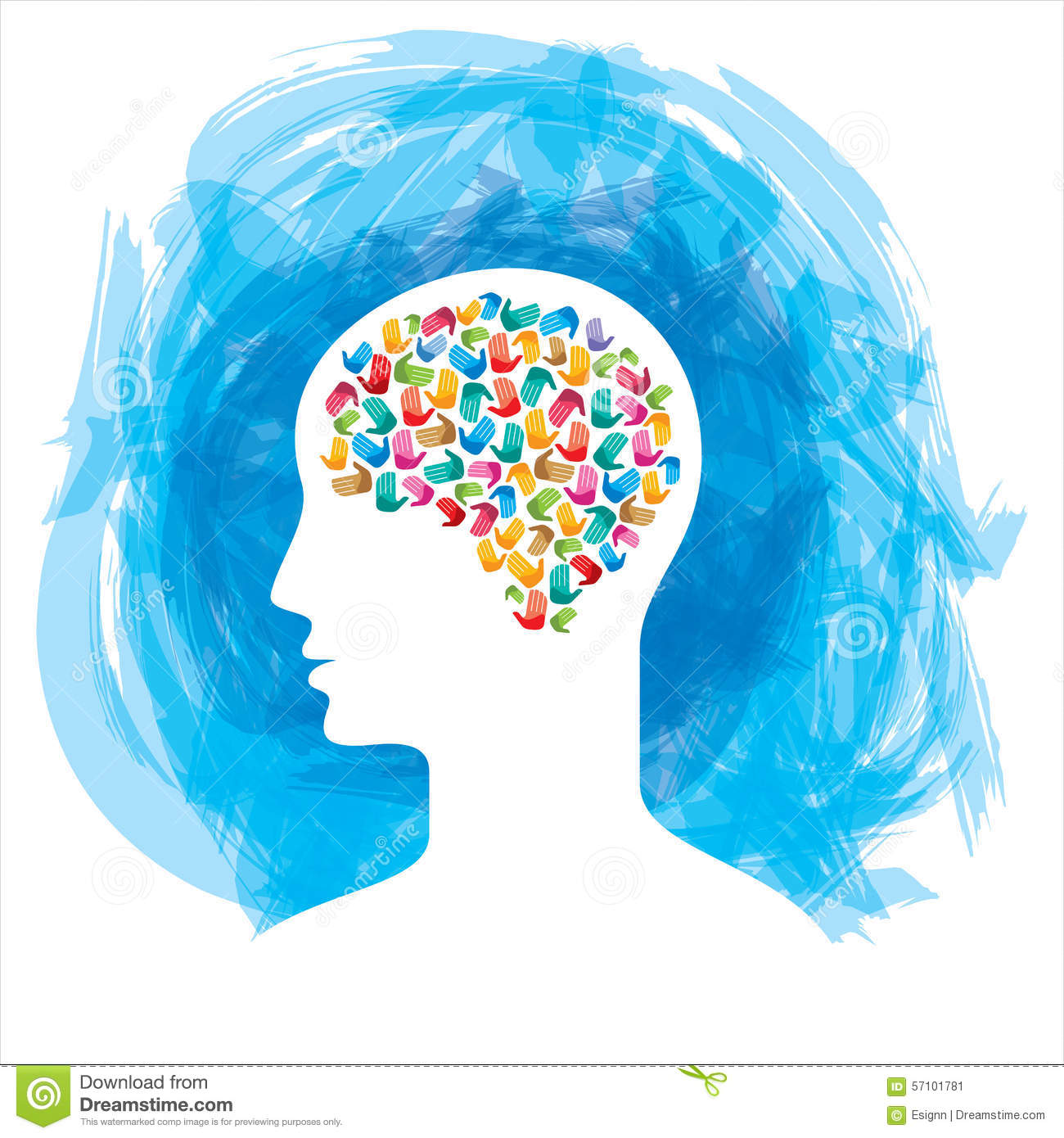 IL SERVIZIO EDUCATIVO
DIMENSIONE VOCAZIONALE

Accogliere la chiamata
Riconoscere e condividere il proprio progetto

DIMENSIONE ASSOCIATIVA

Esperienza in presenza
Non solo teoria
La crescita dell’educatore cammina 
    accanto alla crescita personale

DIMENSIONE RELAZIONALE

Ascoltare l’uomo di oggi

DIMENSIONE ECCLESIALE

Nel cuore della Chiesa
Laici che devono essere ponte tra la Chiesa e il mondo e per essere ponte bisogna essere “saldamente cristiani e vigorosamente uomini del nostro tempo; bisogna essere in entrambe le comunità vivi, attivi e responsabili. Giacché come ogni ponte, il laico è sottoposto alla tensione della grande arcata (V. Bachelet)
IL SERVIZIO EDUCATIVO
DIMENSIONE VOCAZIONALE

Risposta gratuita ad una chiamata
Servizio con amore senza misura

DIMENSIONE ASSOCIATIVA

Esperienza di coinvolgimento, fiducia e speranza
Esperienza di cura della formazione
Esperienza di compagnia
	
DIMENSIONE RELAZIONALE

Investire il proprio tempo nel confronto

DIMENSIONE ECCLESIALE

In sintonia con il cuore della Chiesa
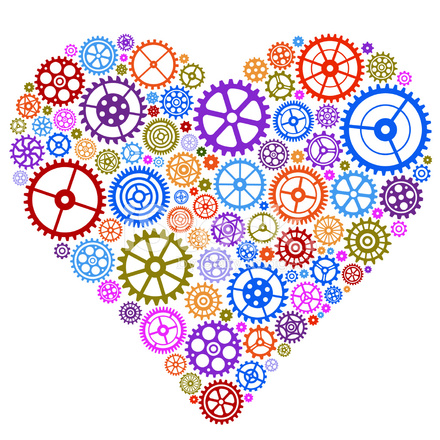 I LUOGHI DELLA FORMAZIONE
ARMIDA BARELLI 

Nel 1910 conosce padre Agostino Gemelli con il quale stabilisce un rapporto destinato ad approfondirsi negli anni per le molteplici iniziative condivise. 
Nel corso della prima guerra mondiale, diventa la segretaria del comitato per la consacrazione dei soldati al Sacro Cuore di Gesù, di cui è presidente lo stesso Gemelli, con cui in seguito darà vita all’Università Cattolica del Sacro Cuore e fonderà l’Opera della Regalità, strumento efficace per la promozione della vita cristiana e la diffusione della spiritualità liturgica. 
A partire dal 1919 Armida comincerà i viaggi per la fondazione della Gioventù Femminile che la porteranno, instancabilmente da Nord a Sud, percorrendo strade inesplorate nell’annuncio del Vangelo, nell’evangelizzazione e nell’educazione di migliaia di giovani donne che scoprono la fede, la devozione, la missione, la santità.
I LUOGHI DELLA FORMAZIONE
ARMIDA BARELLI 
Di queste donne Armida Barelli è la “sorella maggiore”.
Nei lunghi viaggi con padre Gemelli, Armida conosce l’aridità di chi vive immerso nel lavoro, chi corre ogni giorno, chi abita nel deserto del mondo e inventerà un termine per indicare spazi nuovi: le Oasi, case di spiritualità e di formazione, diffuse soprattutto nei luoghi francescani (la prima Oasi a nascere è quella di Assisi nel 1933).
Vivete nel mondo, sorelle mie, senza nulla concedere al mondo! Lavorate senza posa, pregate senza posa, ma soprattutto amate, amate, amate!...
I LUOGHI DELLA FORMAZIONE
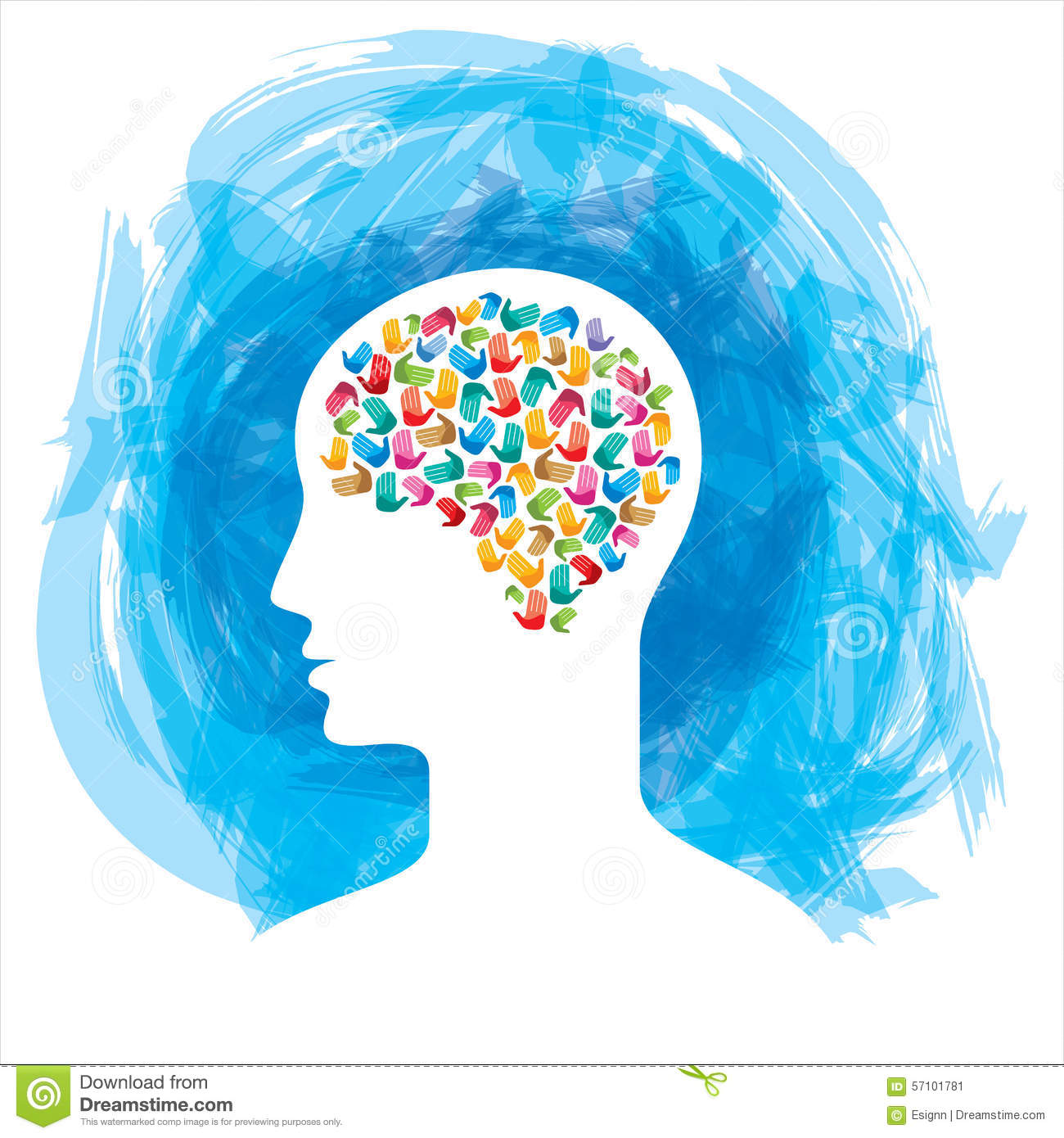 L’ESPERIENZA
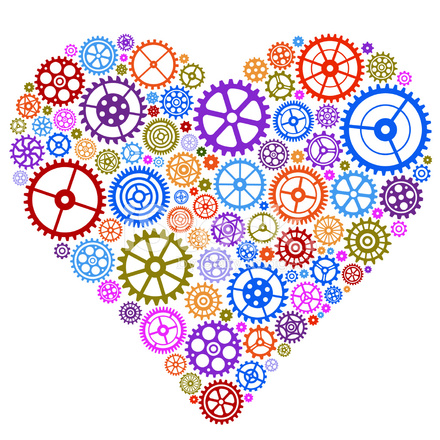 Pensiero

Azione

Discernimento

Attenzione

Vivere aperto e creativo
Emozione

Relazioni vive

Gesti e scelte

Cura

Carica umana e spirituale
I LUOGHI DELLA FORMAZIONE
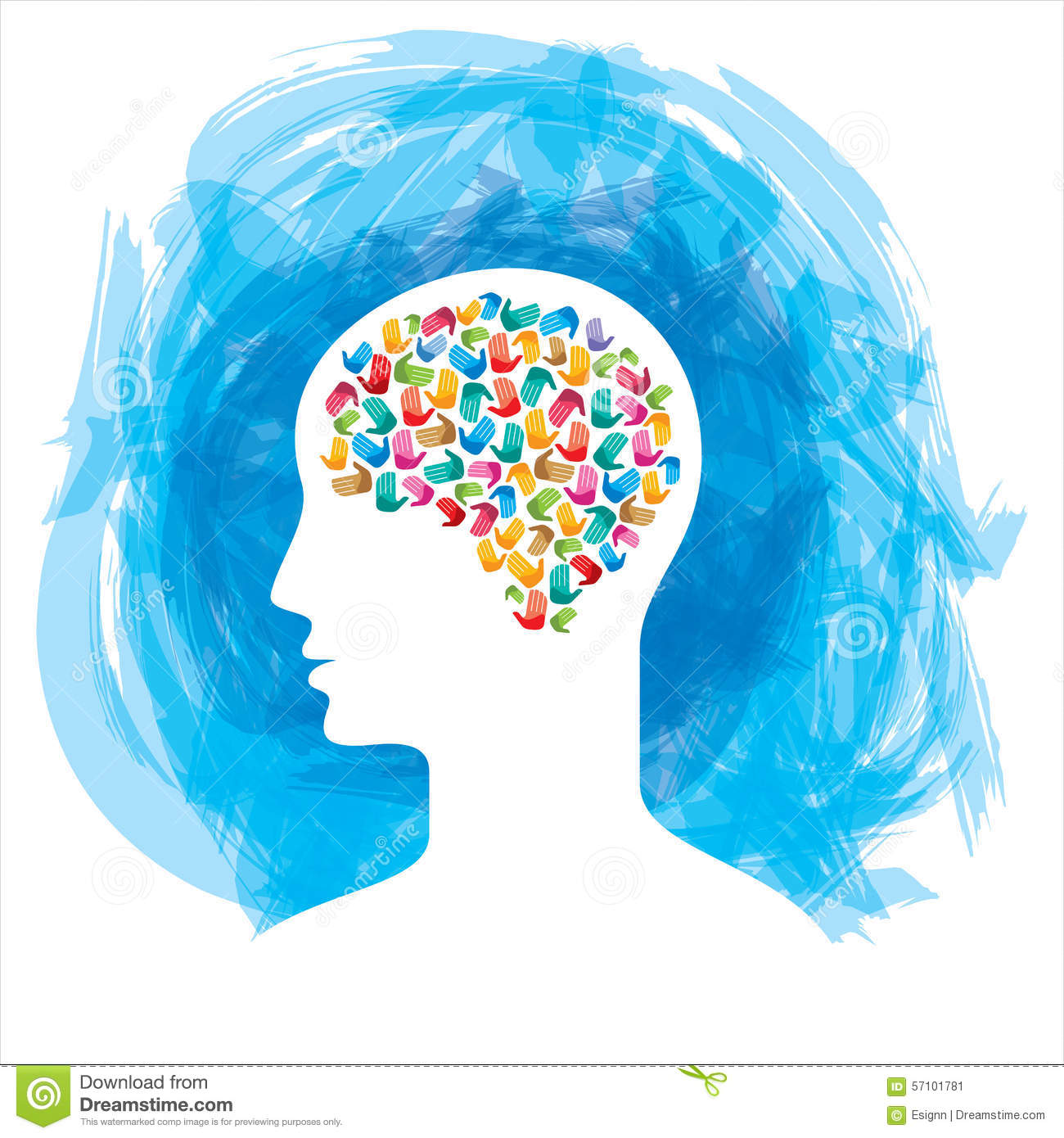 PARTECIPAZIONE  ALLA VITA DELLA COMUNITA’
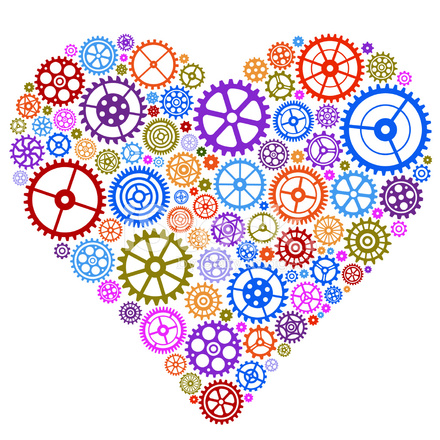 Cammino della comunità condiviso

Ritmo dell’anno liturgico

Ecclesialità
Sguardo contemplativo

Corresponsabilità

Comunione

Discernimento 

Dialogo
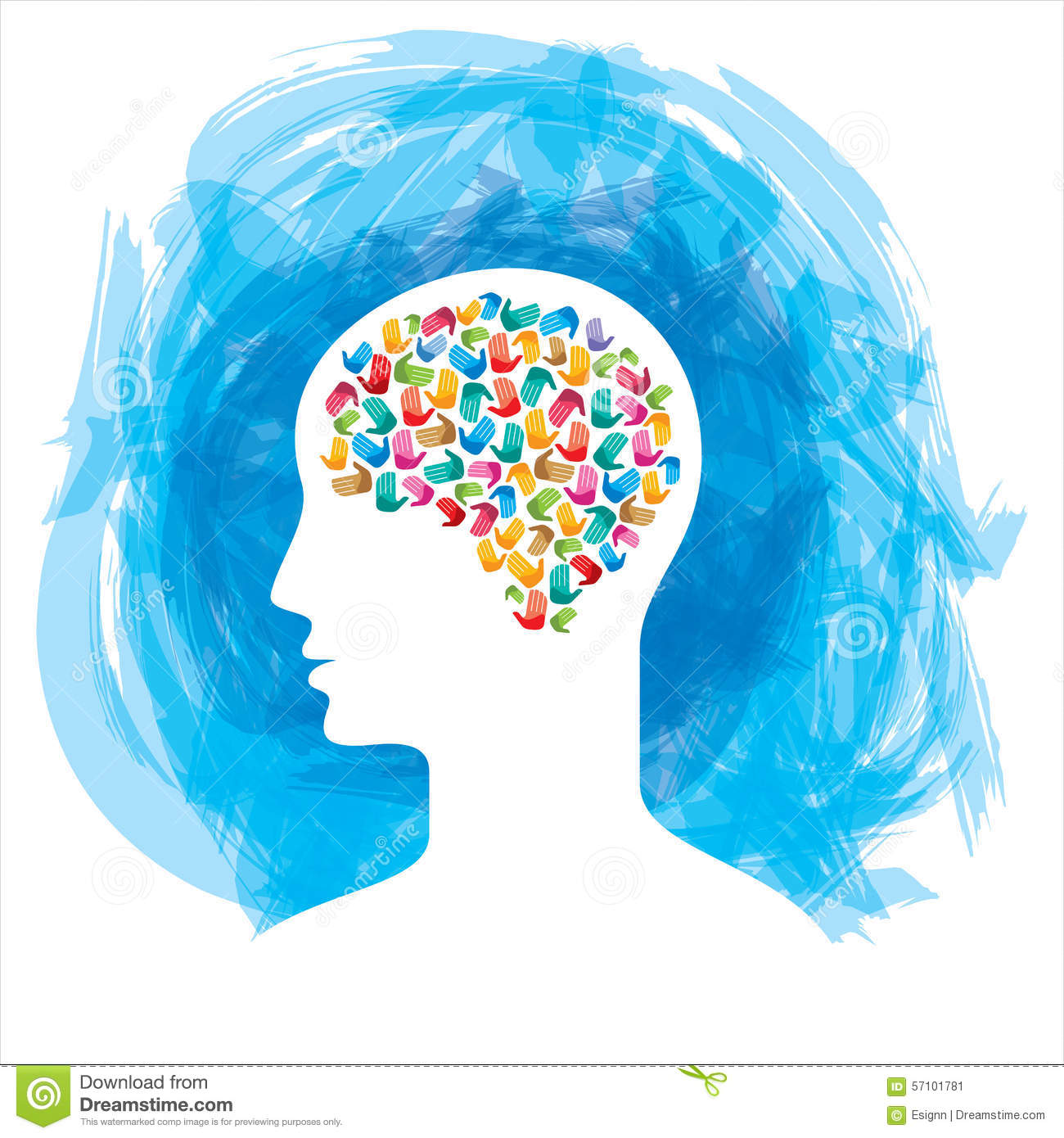 I LUOGHI DELLA FORMAZIONE
VITA ASSOCIATIVA
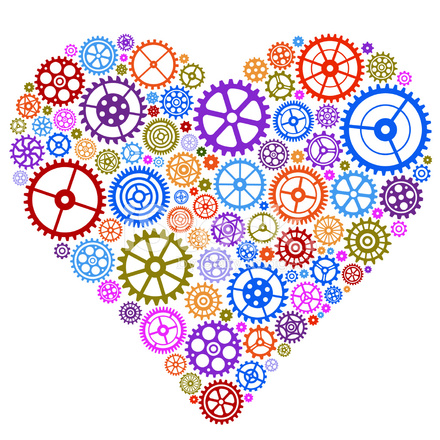 Ideale

Tradizione

Dialogo tra generazioni

Democraticità 

Corresponsabilità
Accoglienza

Perdono

Scuola di fraternità
		 
Esercizio di vita ecclesiale
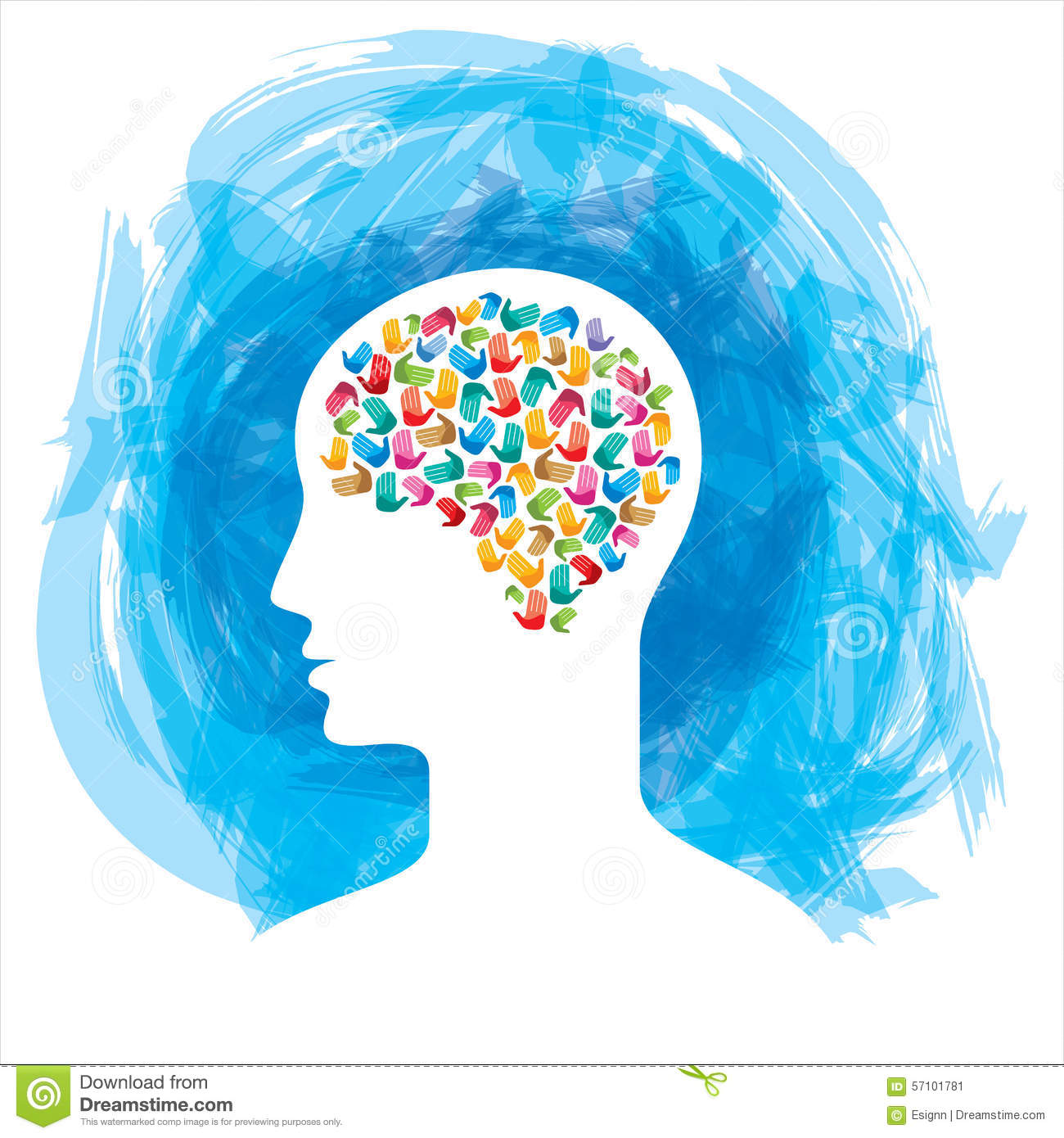 I LUOGHI DELLA FORMAZIONE
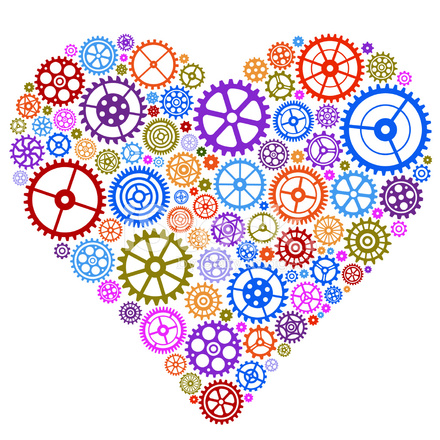 GRUPPO
Partecipazione di tutti

Relazioni e riflessioni condivise

Esperienza personale

Coinvolgimento nell’esperienza comune

Impegno in progetti comuni
Esperienza fraterna

Crescita comune nella fede

Rispetto, delicatezza, meraviglia

Ascolto, accoglienza, stima, amore
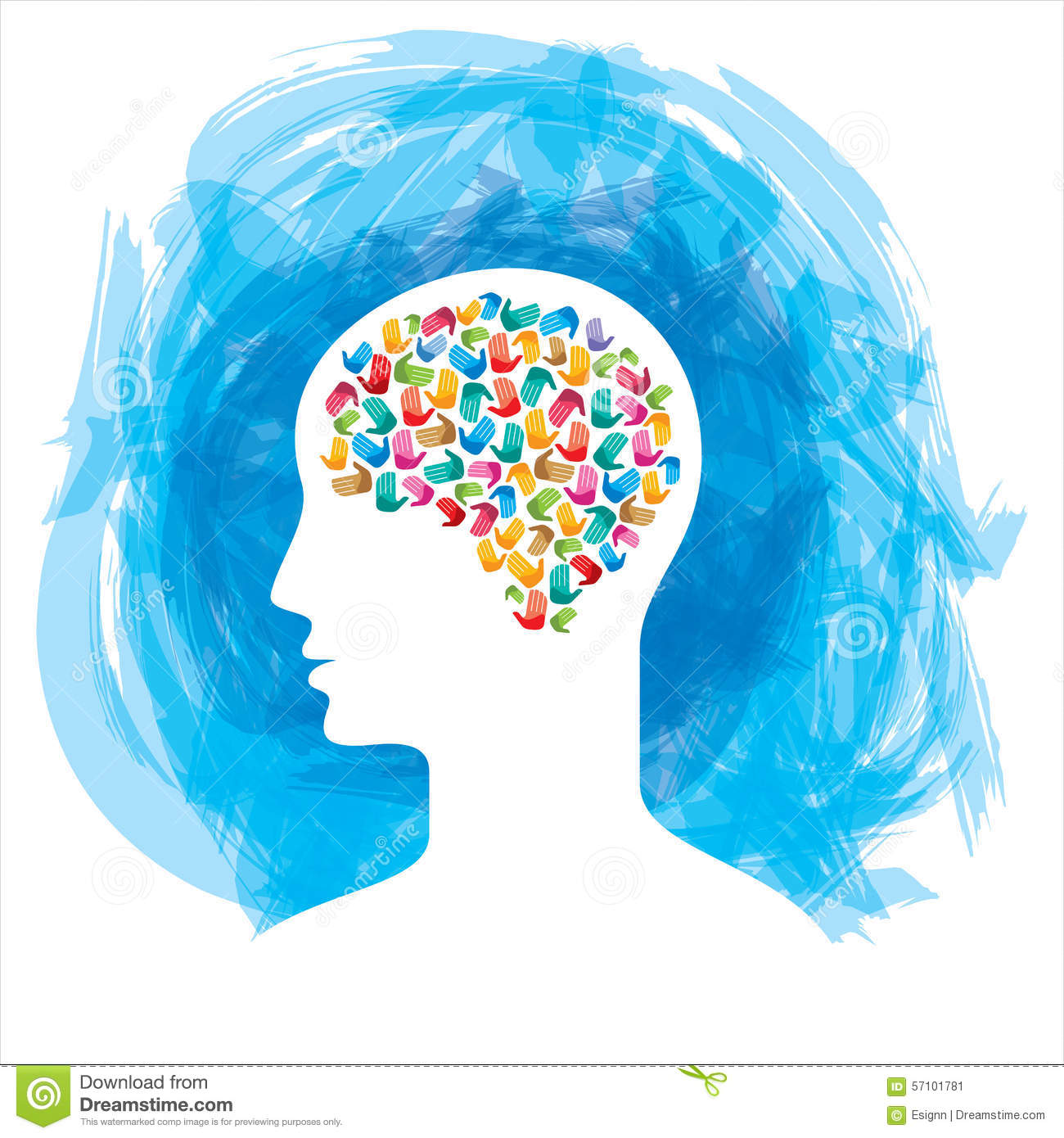 I LUOGHI DELLA FORMAZIONE
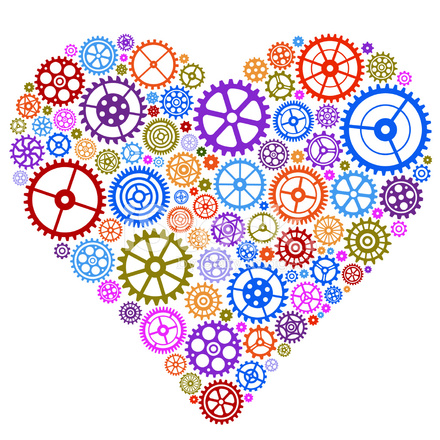 INCONTRI
Incontro che aiuta

Incontro in cui ci si aiuta

Provocare e accompagnare processi di crescita
Comunicazione ricca come la vita

Progetti concreti di missione e servizio

Ricerca comune

Comunicazione educativa
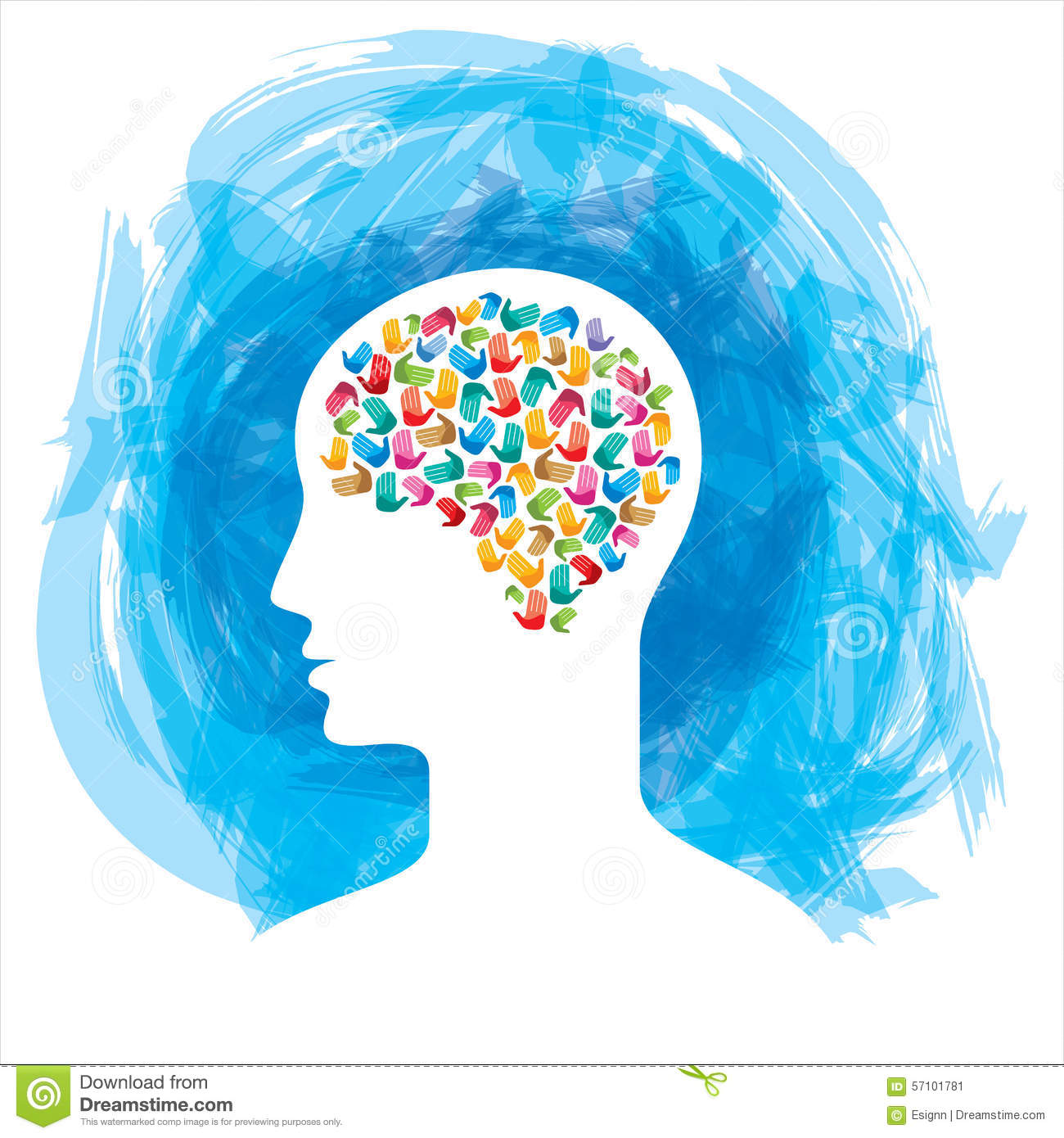 I LUOGHI DELLA FORMAZIONE
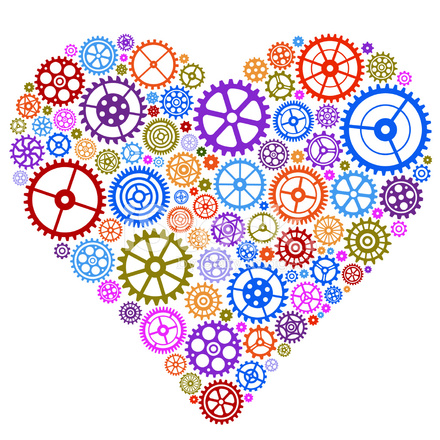 SERVIZIO
Servizio in spirito di gratuità

Volontariato, formazione, responsabilità civili, politiche, culturali

Servizio scelto

Servizio proposto

Servizio azione
Dedicazione ad altro da sé

Orientamento

Fede adulta
I LUOGHI DELLA FORMAZIONE
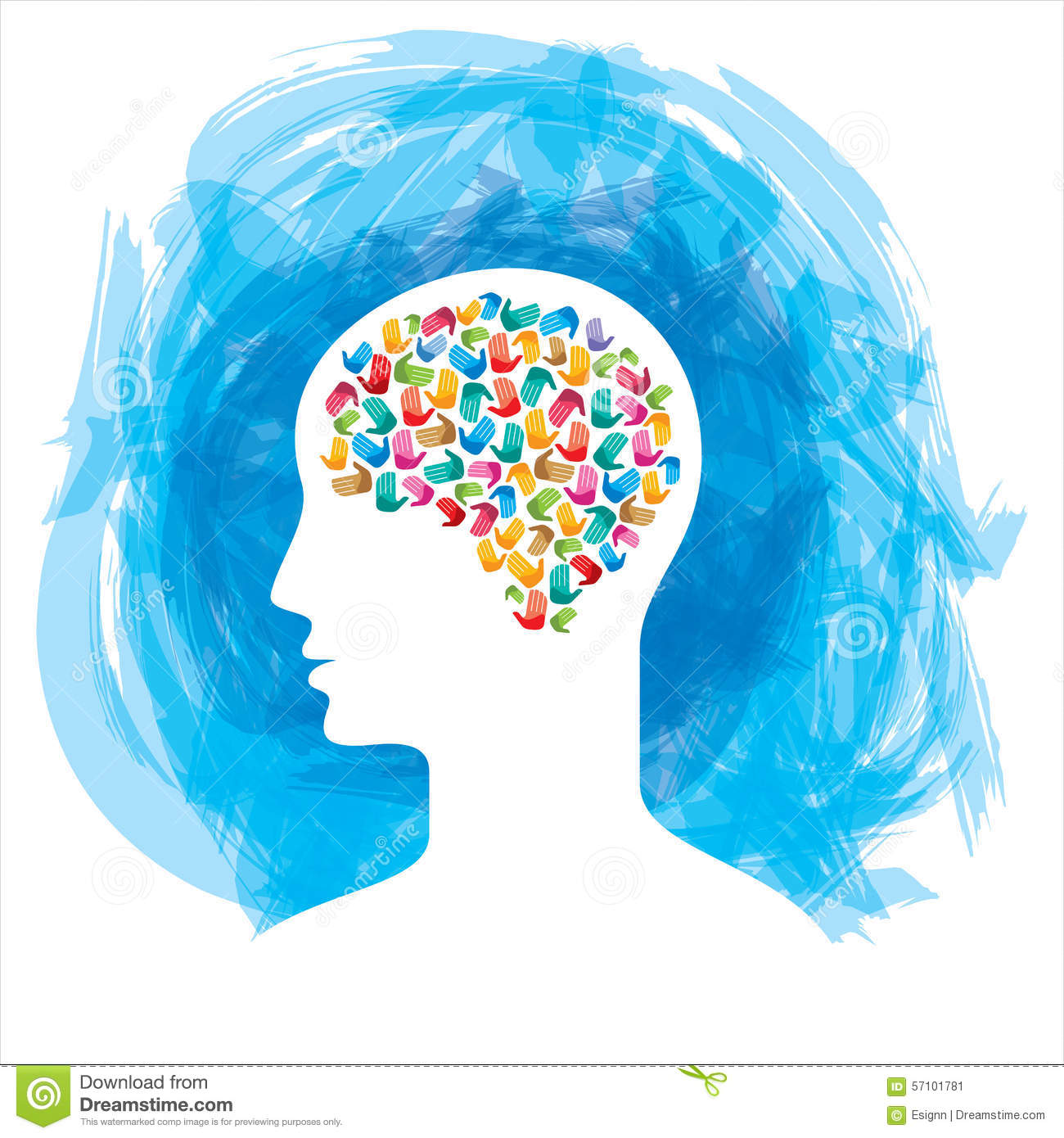 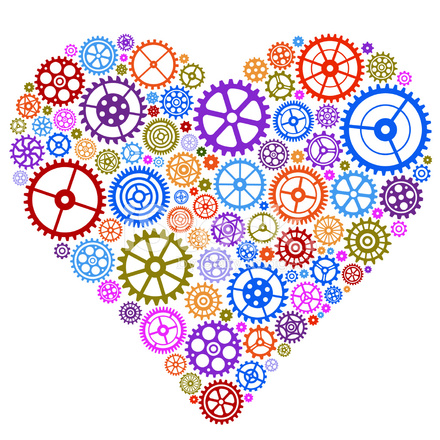 DIALOGO SPIRITUALE
Discernimento del disegno di Dio

Fratello e sorella che accompagna
Accompagnamento spirituale

Lasciarsi aiutare

Dialogo per l’unità del percorso formativo personale
I LUOGHI DELLA FORMAZIONE
STRADA
Relazioni nella vita di ogni giorno

Relazioni nei luoghi di ogni giorno
Volto di una Chiesa a portato di mano e accogliente
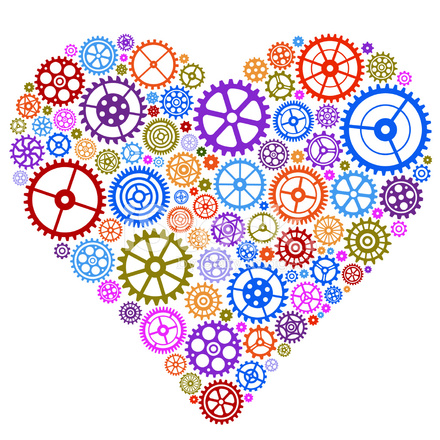 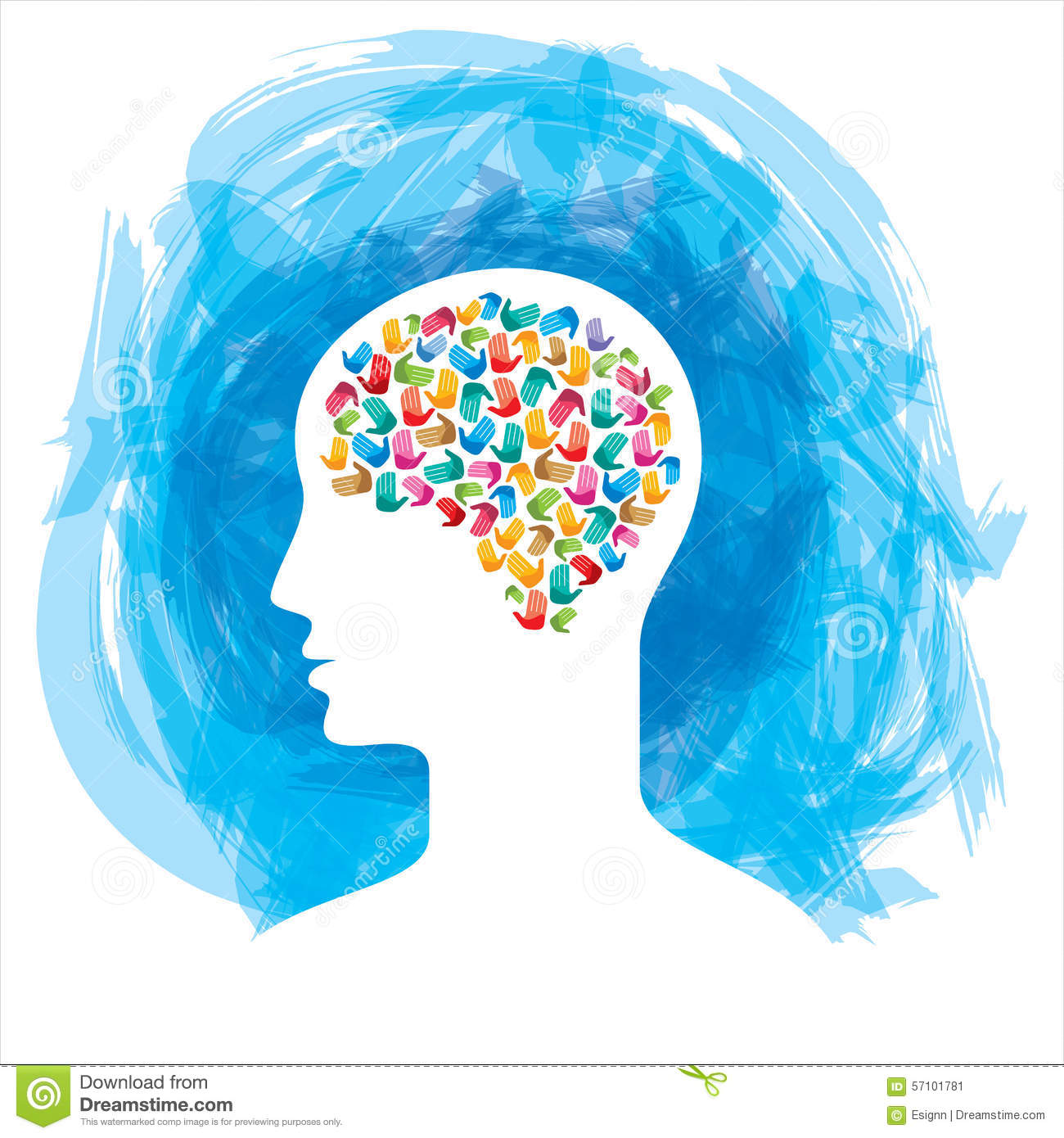 LAICI MISSIONARILAICI DEDICATI ALLA PROPRIA CHIESA
ARMIDA BARELLI 

1935
All’inizio della guerra, mandò questa specie di proclama all’esercito delle sue «sorelline»:

«Nel grave momento che attraversa la patria nostra, la nostra Gioventù Femminile deve essere in prima linea con la preghiera, con il sacrificio, con l’opera. I nostri soldati sopportano animosi le fatiche e i disagi dell’Abissinia per ottenere alla patria nostra la necessaria espansione e portare la civiltà romana e cattolica a quei popoli barbari. Noi dobbiamo aiutarli con la preghiera, assisterli del nostro meglio con opere caritative e spirituali. […] Dobbiamo inoltre sottostare alle rinunce e ai sacrifici che ci verranno chiesti; in primo luogo via le spese inutili, via i divertimenti costosi, via i propri comodi; poi restrizioni su tutta la linea, tono austero di vita, sacrifici, preghiere. Fate celebrare Sante Messe, perché la patria nostra abbia presto la pace di Cristo nel regno di Cristo. Con voi stretta attorno all’altare è la vostra Sorella Maggiore».
LAICI MISSIONARILAICI DEDICATI ALLA PROPRIA CHIESA
ARMIDA BARELLI 

Impaziente, la signorina si presentò al cardinale Gasparri, membro autorevole di quella Congregazione.
«Eminenza, ci aiuti ad andare in porto».
«Impossibile, figliola».
«Possibile che lei non voglia aiutare questa schiera di anime, le quali, con dedizione assoluta, servono
la Chiesa nel mondo? Che lei non apprezzi la bellezza dell’idea di un apostolato laico di anime verginali?».
«Capisco e apprezzo tutto questo, e se voi foste ragionevoli e non pretendeste l’impossibile, avreste già l’approvazione».
«In che modo Eminenza?».
«In due modi a vostra scelta». […]
«No, Eminenza, né l’una né l’altra via. Noi vogliamo rimanere laiche, essere consacrate a Dio per
meglio fare l’apostolato nel mondo e avere l’approvazione della Chiesa». […] 
L’approvazione venne il 5  maggio 1932, festa dell’Ascensione.
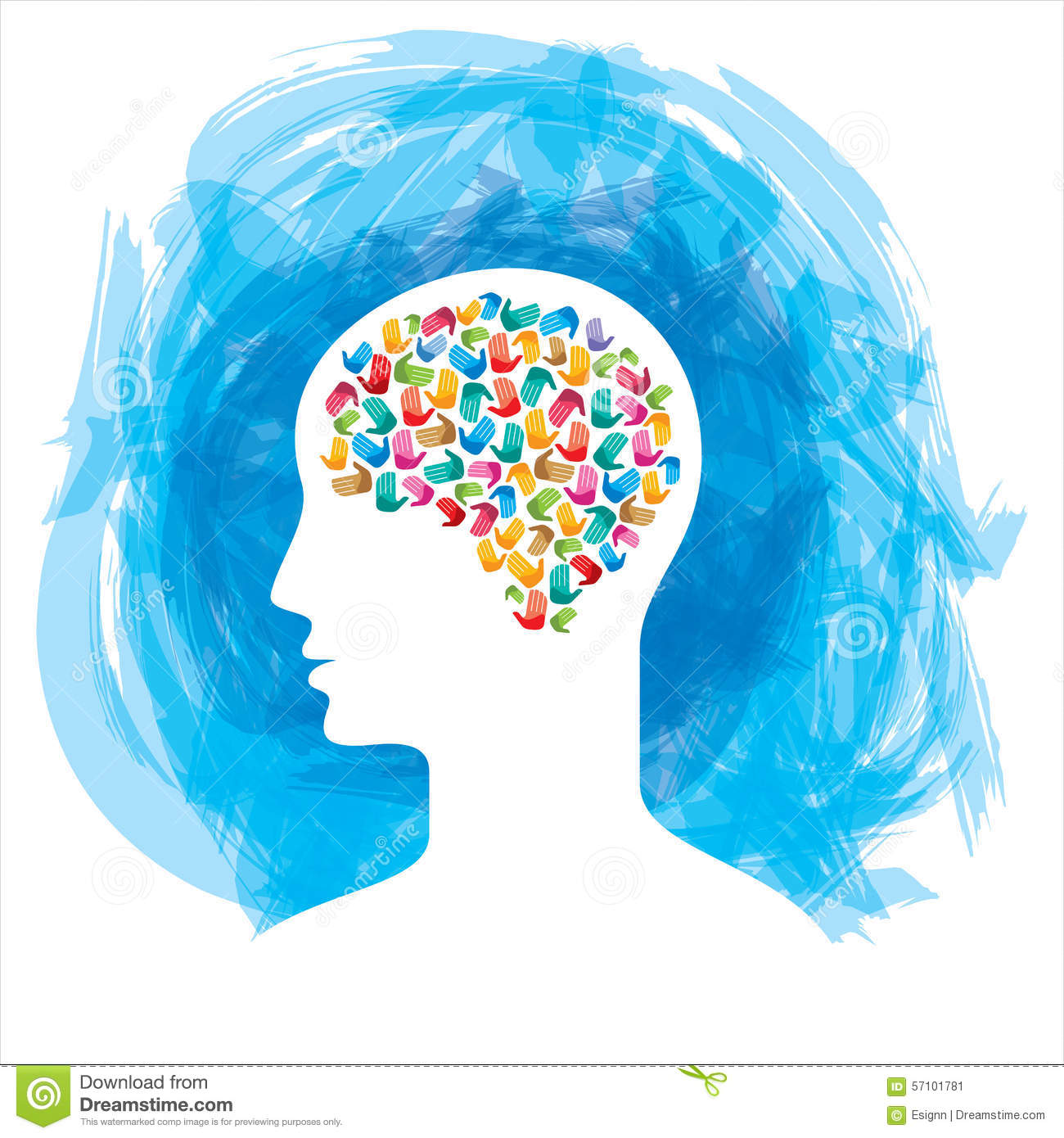 LAICI MISSIONARI
Proporre il valore di una vita cristiana incarnata, legata a tutte quelle esperienze che non sono altro rispetto al cammino cristiano, ma ne costituiscono il tessuto naturale: la famiglia, il lavoro, le relazioni interpersonali e sociali.
Utilizzare un linguaggio che solo i laici possono utilizzare; una “grammatica umana” che svela l’uomo all’uomo e, mostrando l’uomo, parla di Dio. 
Prendere sul serio la vita; è la propria umanità, la capacità di attenzione agli altri; è la parola che ha la pazienza dell’ascolto e del dialogo
Guardare all’incarnazione di Gesù come punto di riferimento per capire la vocazione, soprattutto per orientare l’atteggiamento di fronte al mondo, che non è semplicemente il luogo dove si conduce l’esistenza. 
Essere e sentirsi pienamente cittadini; prendersi cura dei luoghi, delle realtà, delle persone che ci sono accanto.
Accogliere la missione come dimensione essenziale dell’essere cristiani: Non esiste un percorso di formazione proposto dall’AC che non rilanci l’impegno missionario e allo stesso tempo non esiste un impegno missionario proposto dall’AC che non sia vissuto e riletto come momento formativo.
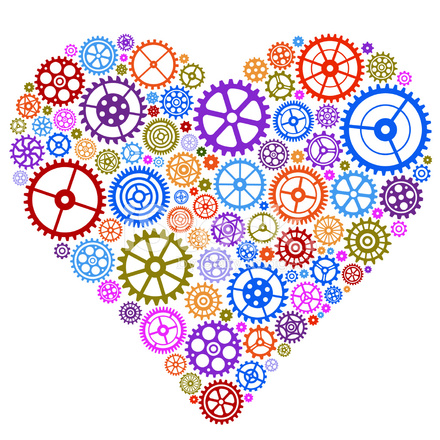 LAICI MISSIONARI
Riportare il Vangelo a contatto con la vita, affinché esplichi tutta la sua dirompente potenza salvifica
Riconoscere la propria natura nella creazione del mondo; il mondo è la missione cui ciascuno si sente inviato; nel mondo il laico vive e opera per contribuire a far emergere in esso il profilo originario della creazione; il mondo è la realtà rinnovata nella risurrezione di Gesù e chiamata già da oggi a modellarsi secondo la vita nuova che gli è stata restituita
Sostenere la crescita di “discepoli-missionari”: “ogni cristiano è missionario nella misura in cui si è incontrato con l’amore di Dio in Cristo Gesù; non diciamo più che siamo discepoli e missionari, ma che siamo sempre discepoli-missionari”(EG)
Impegnarci a trovare strade laicali per l’annuncio del Vangelo: strade cioè che, come la nostra vita di laici, passino dentro le vicende e le situazioni di questo tempo. Strade che sanno andare incontro; sanno dar valore al dialogo; sanno attraversare la realtà di oggi e i suoi problemi.
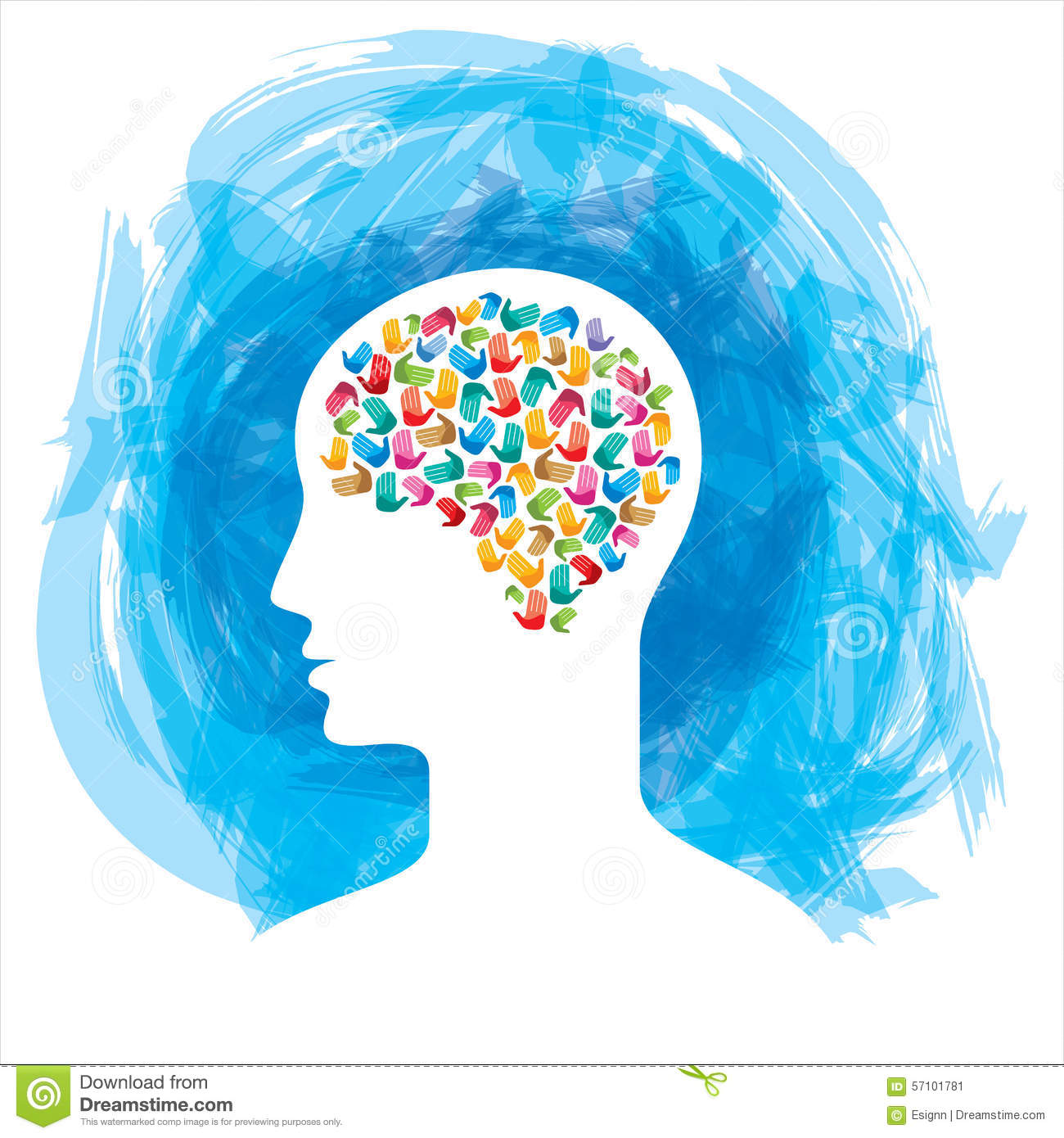 LAICI DEDICATI ALLA PROPRIA CHIESA
Laici “dedicati” alla propria Chiesa e alla globalità della sua missione, nella condivisione e nella partecipazione
L’essere dedicati indica un’attenzione volta a tutta la vita della comunità, senza scegliere ambiti preferenziali di servizio. Chi è dedicato si lascia indicare dalle esigenze del luogo e del tempo gli impegni concreti: la dedizione è alla Chiesa nel suo insieme, in quanto comunità ed esperienza con cui maturare nella passione missionaria dell’apertura, del dialogo, dell’accoglienza.
La Chiesa cui l’AC si dedica è in primo luogo quella diocesana, alla cui crescita offre, con la propria soggettività, il contributo originale della vita associativa e dei propri percorsi formativi, oltre che la disponibilità delle singole persone.
La parrocchia si sceglie per vivere l’amore creativo e forte che diventa lo stile di ogni giorno e di ogni ambiente.
La parrocchia si sceglie attraverso un lavoro formativo quotidiano
Favorire la conversione pastorale delle nostre comunità e la loro maturazione missionaria perché il senso della missione sia un nuovo modo d’essere in rapporto al Vangelo e alle persone, perché sia lo stile delle Chiese in cui viviamo.
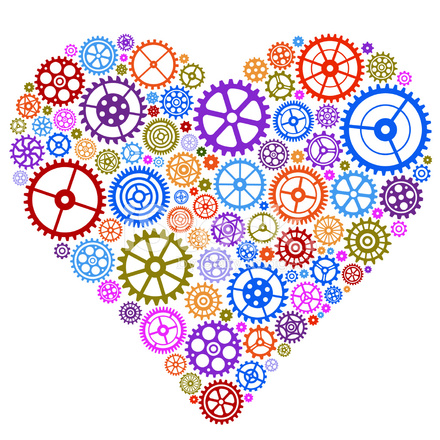 LAICI DEDICATI ALLA PROPRIA CHIESA
“Dedicati”: è un termine intenso, che dice legame spirituale e insieme affettivo; dice impegno concreto; dice di un servizio che nasce dall’amore e si alimenta di corresponsabilità, con cuore di figli
Lavoro formativo che insegni un voler bene oblativo e capace di sacrificio; che sappia attraversare le situazioni di conflitto con chiarezza e con amore; che faccia praticare i percorsi della comunione con le persone con cui abbiamo familiarità quotidiana; che insegni una pazienza che non spegne gli slanci e una fedeltà che non scade nella mediocrità; che insegni a osare prospettive nuove assunte per fedeltà e rifiuti ogni ripiegamento, ogni rassegnazione
Aiutare le nostre comunità ad aprirsi, accogliere, rendersi aperti alla vita di tutti, più interessati all’esistenza delle persone
L’esperienza di vita ecclesiale chiede tensione all’unità, alla reciprocità, alla testimonianza di quella comunione che è dono e impegno e che esige di tramutarsi in percorsi che realizzano una fraternità senza confini
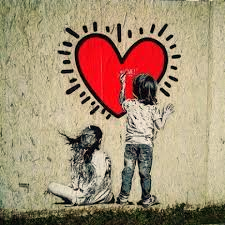 Dialogo al proprio interno, tra fratelli che si vogliono bene e che nella pluralità di sensibilità, talenti, vocazioni sanno camminare insieme ascoltandosi a vicenda, e dialogo con il mondo, con tutte le culture, le opinioni, le religioni. Dialogo con ciascun uomo, credente o non credente, vicino a noi per tradizioni e sensibilità o distante mille miglia per il modo di pensare e vivere, per aspirazioni, interessi, principi morali. Un atteggiamento che ci porta a sbilanciarci in avanti verso “tutto ciò che è umano”, verso tutti gli uomini perché il dialogo chiede di essere intrapreso “senza limiti e senza calcoli”
Paolo VI